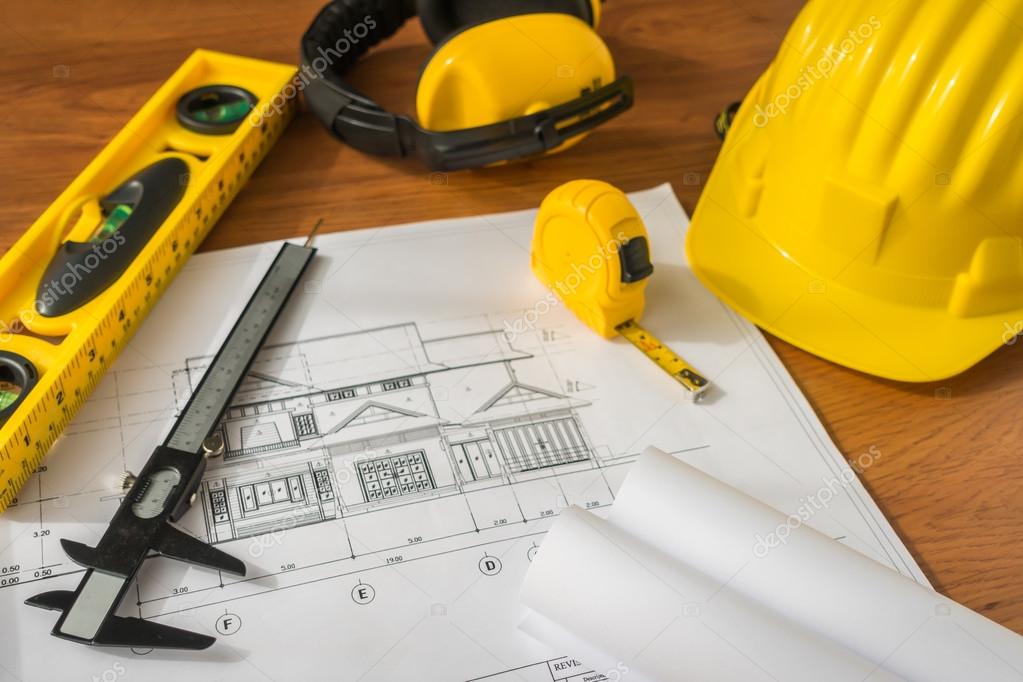 Құрылыс бөлімінің 2019 жылғы АЗАМАТТЫҚ  БЮДЖЕТІ
Құрылыс бөлімінің 2019 жылғы АЗАМАТТЫҚ  БЮДЖЕТІ
Бюджеттің атқарылуы

Шығыстар – 4 190 656 мың теңге

 Жергілікті деңгейде құрылыс саласындағы мемлекеттік саясатты іске асыру жөніндегі қызметтер – 11 413 мың теңге

 Коммуналдық тұрғын үй қорының тұрғын үйін жобалау және (немесе) салу, реконструкциялау – 906 882 мың теңге  

 Инженерлік-коммуникациялық инфрақұрылымды жобалау, дамыту және (немесе) жайластыру – 713 248 мың теңге

 Коммуналдық шаруашылығын дамыту – 101 451 мың теңге

Спорт объектілерін дамыту – 2 761 мың теңге

Мемлекеттік органның күрделі шығыстары – 150 мың теңге 

Бастауыш, негізгі орта және жалпы орта білім беру, объектілерін салу және реконструкциялау – 2 384 207 мың теңге

Қоғамдық тәртіп пен қауіпсіздік объектілерін салу – 70 544 мың теңге
Коммуналдық тұрғын үй қорының тұрғын үйін жобалау және (немесе) салу, реконструкциялау

Қаскелең қаласы Қарлығаш шағын  ауданында  несиелік 40 және 50 пәтерлі тұрғын үй құрылысы
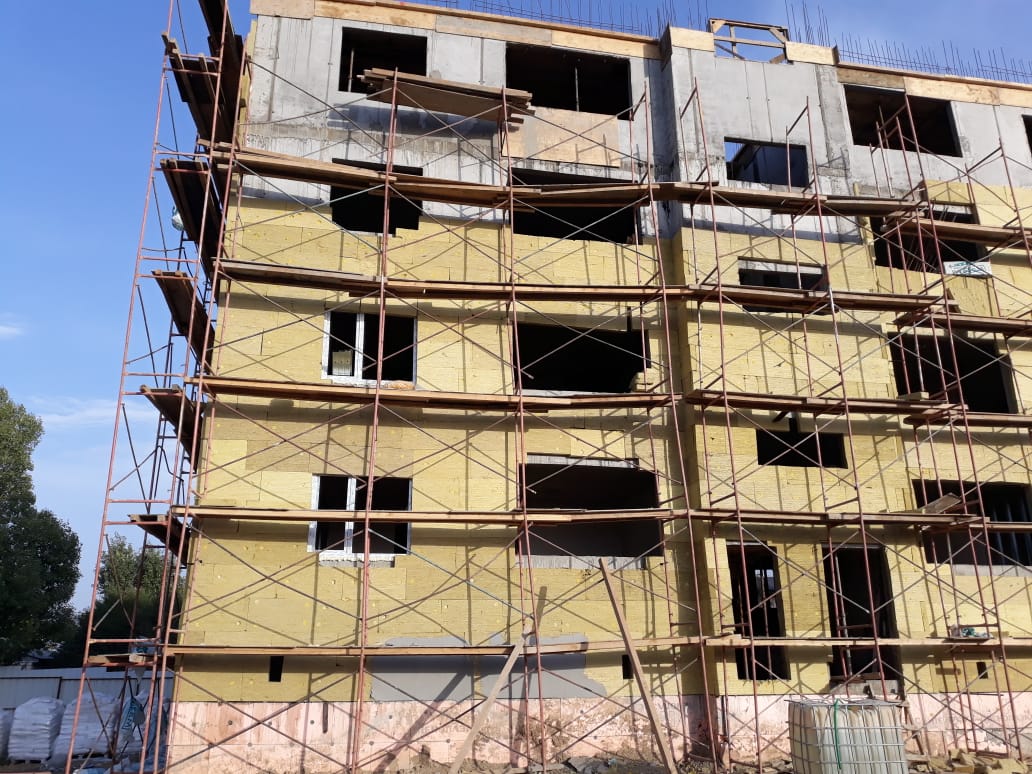 Инженерлік-коммуникациялық инфрақұрылымды жобалау, дамыту және (немесе) жайластыру
 
Алматы облысы карасай ауданы Шамалған бекетіндегі ЖТҚ инженерлік-коммуникациялық желілерін дамыту және жайластыру. ТОБЖ байланысының сыртқы желілері.

Алматы облысы карасай ауданы Шамалған бекетіндегі ЖТҚ инженерлік-коммуникациялық желілерін дамыту және жайластыру. Автокөлік жолдары.
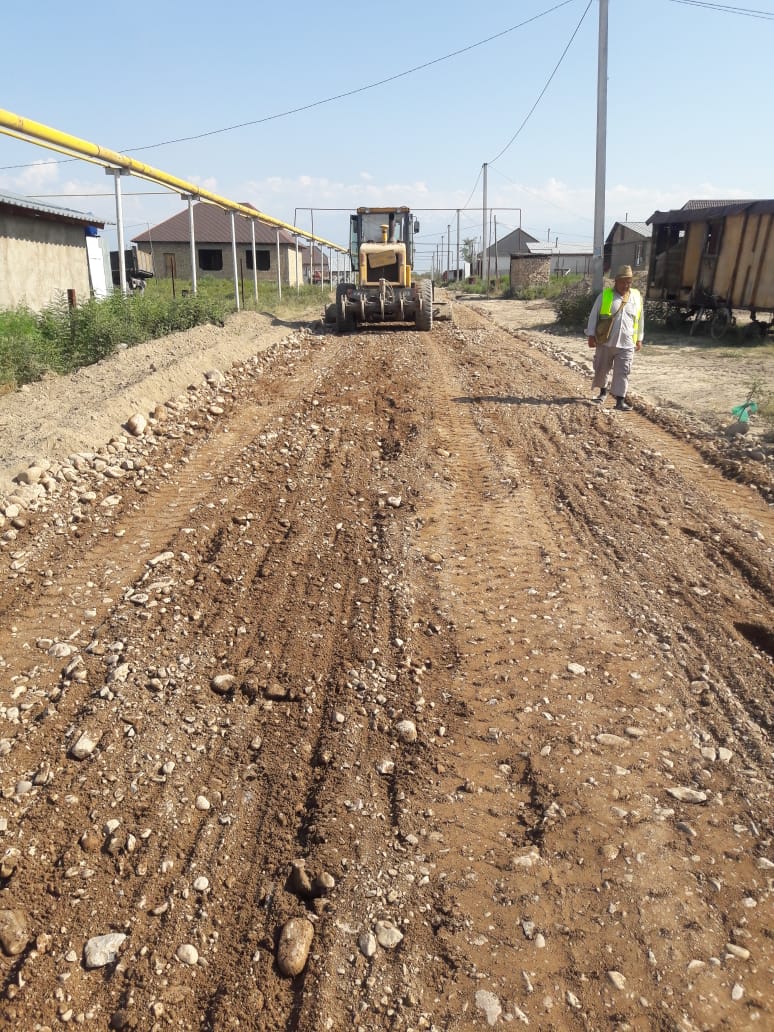 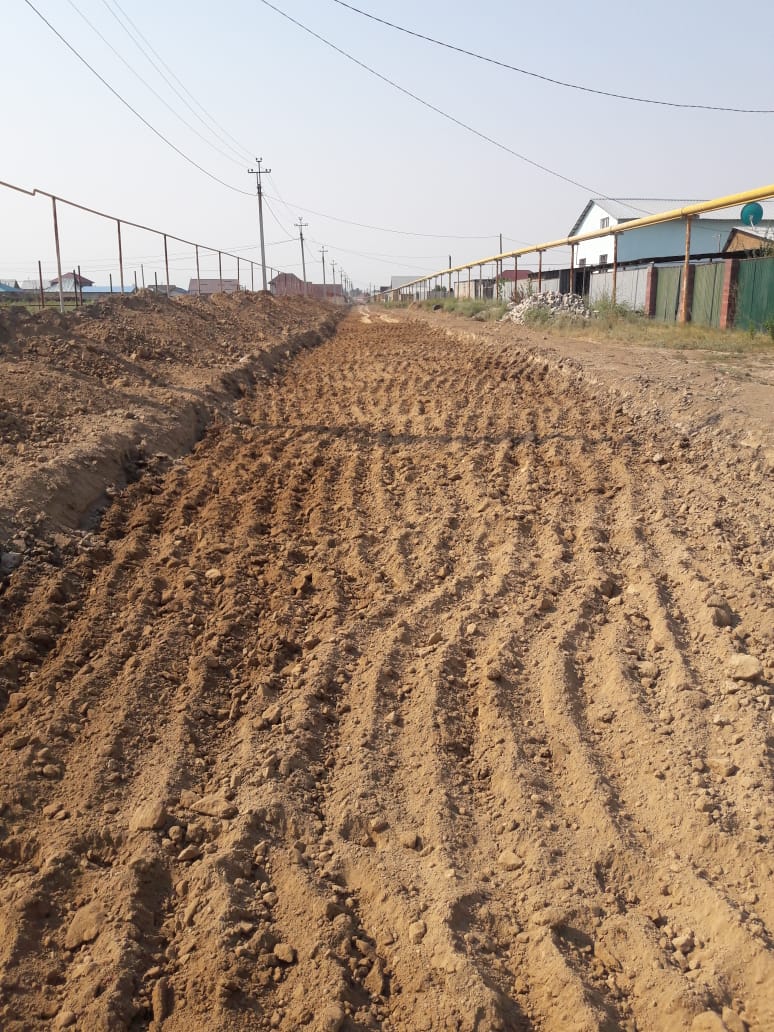 Коммуналдық шаруашылығын дамыту

Алматы облысы Қарасай ауданы Шамалған ауылындағы ғимаратты әкімшілік ғимаратқа қайта жаңарту
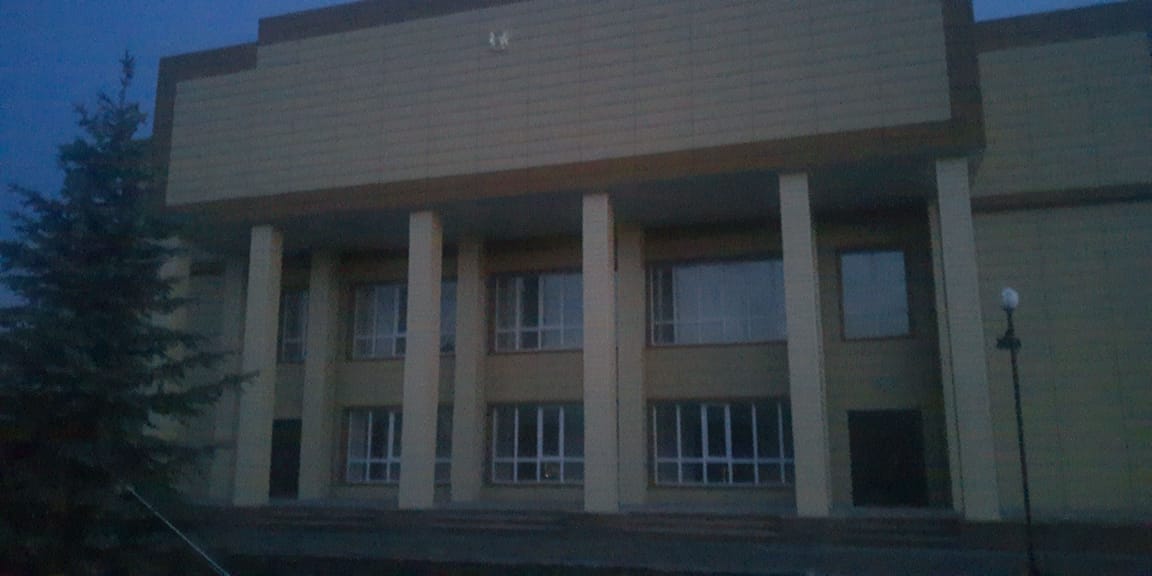 Бастауыш, негізгі орта және жалпы орта білім беру, объектілерін салу және реконструкциялау

Алматы облысы Қарасай ауданы Абай ауылындағы мектепке 600 орындық жапсаржай салу,
Алматы облысы Қарасай ауданы Қаскелең қаласындағы С.Керімбеков атындағы орта мектепке 300 орындық жапсаржай салу.
Алматы облысы Қарасай ауданы Көксай аулындағы М.Мәметова атындағы орта мектепке 300 орындық жапсаржай салу.
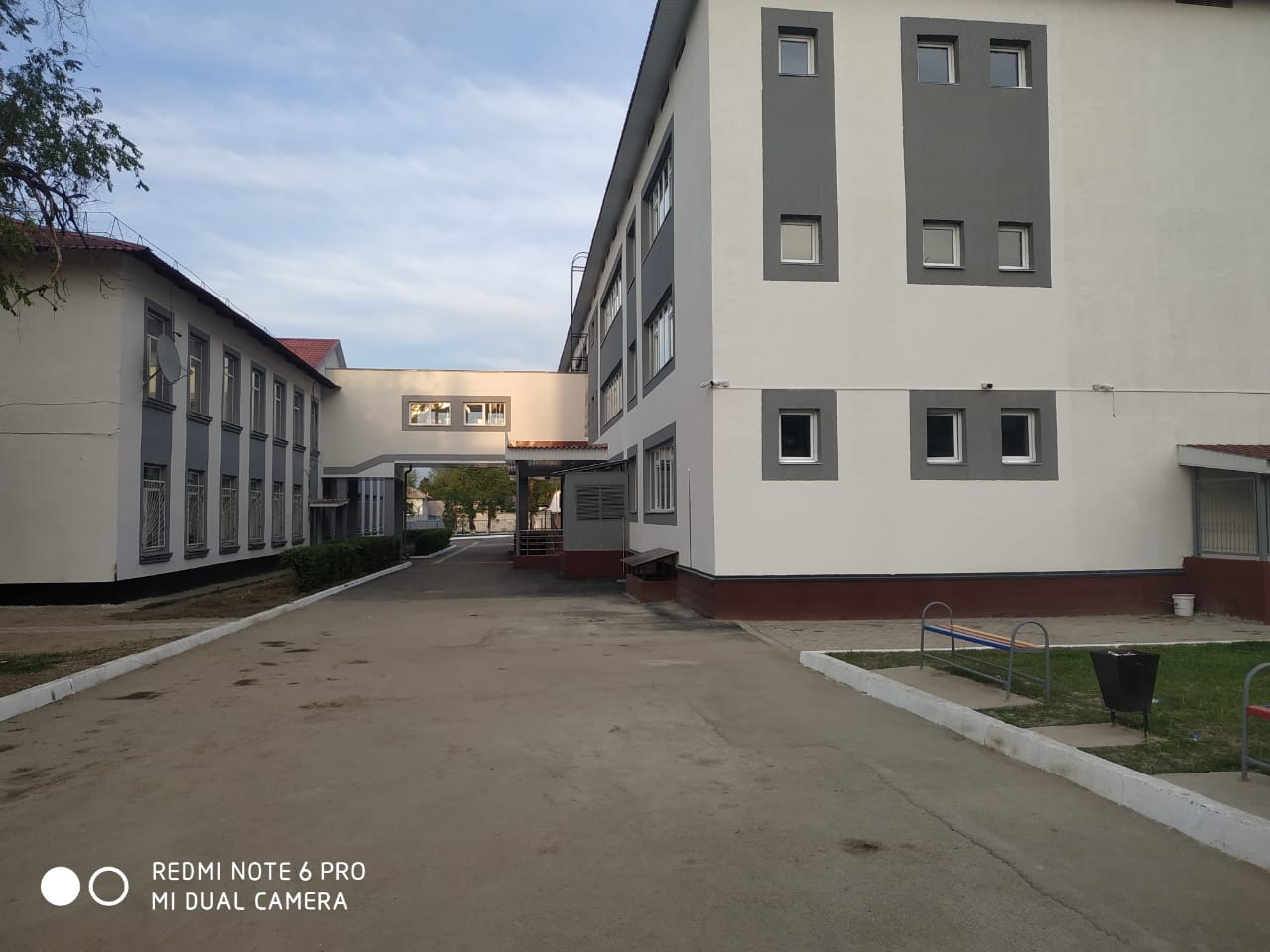 Қоғамдық тәртіп пен қауіпсіздік объектілерін салу

Алматы облысы Қарасай ауданының Жандосов ауылында қызметтік тұрғын үймен қосарланған учаскелік полиция пунктін (УПП) салу (1 тип, 1-3 учаскелік инспекторларға)
Алматы облысы Қарасай ауданының Жамбыл бекетіндегі қызметтік тұрғын үймен қосарланған учаскелік полиция пунктін (УПП) салу (2 тип, 4-5 учаскелік инспекторларға)
Алматы облысы Қарасай ауданының Береке ауылында қызметтік тұрғын үймен қосарланған учаскелік полиция пунктін (УПП) салу (2 тип, 4-5 учаскелік инспекторларға)
Алматы облысы Қарасай ауданының Б.Ашекеев ауылында қызметтік тұрғын үймен қосарланған учаскелік полиция пунктін (УПП) салу (1 тип, 1-3 учаскелік инспекторларға)
Алматы облысы Қарасай ауданының Шамалған бекетінде қызметтік тұрғын үймен қосарланған учаскелік полиция пунктін (УПП) салу (2 тип, 4-5 учаскелік инспекторларға)
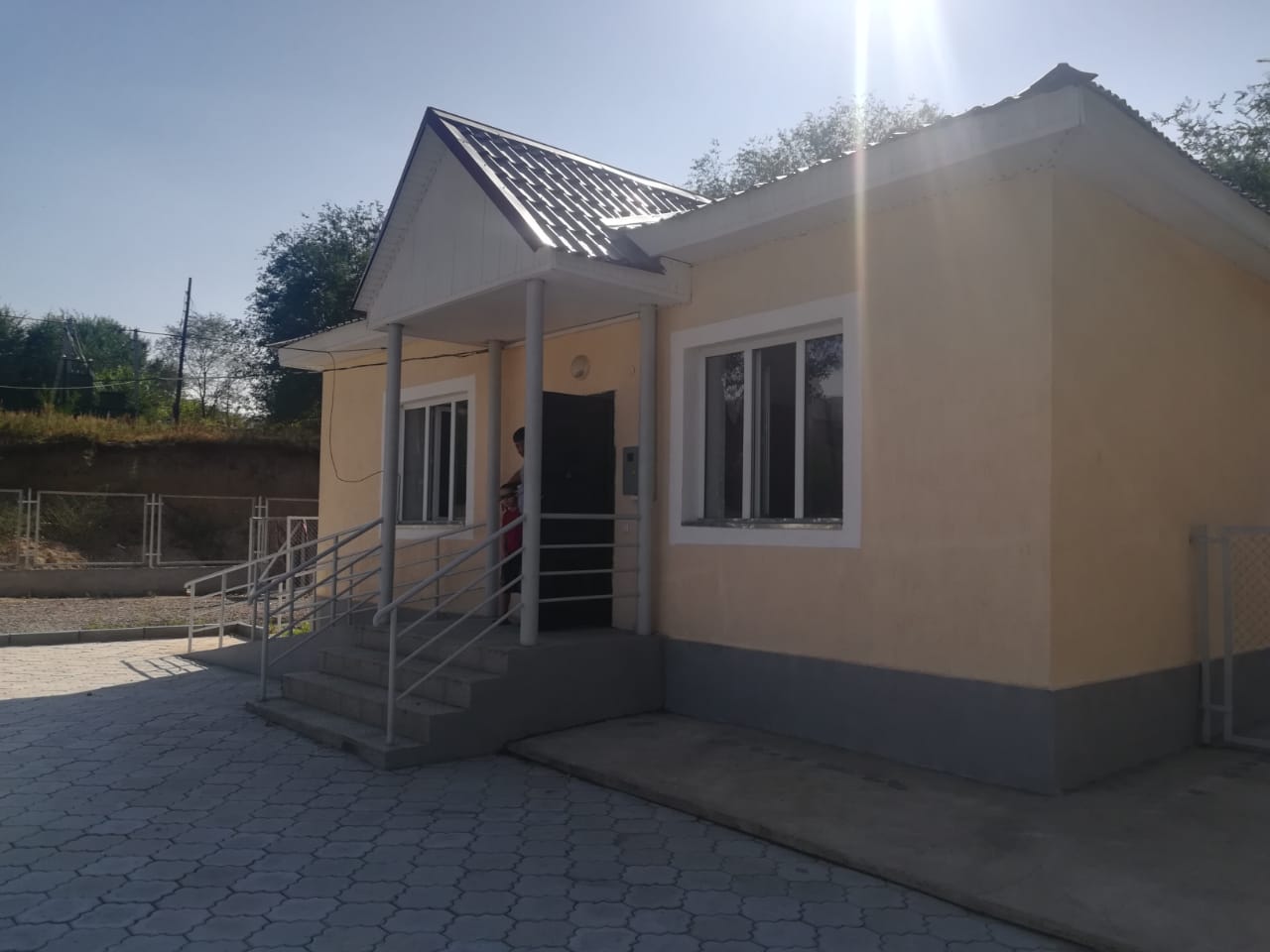